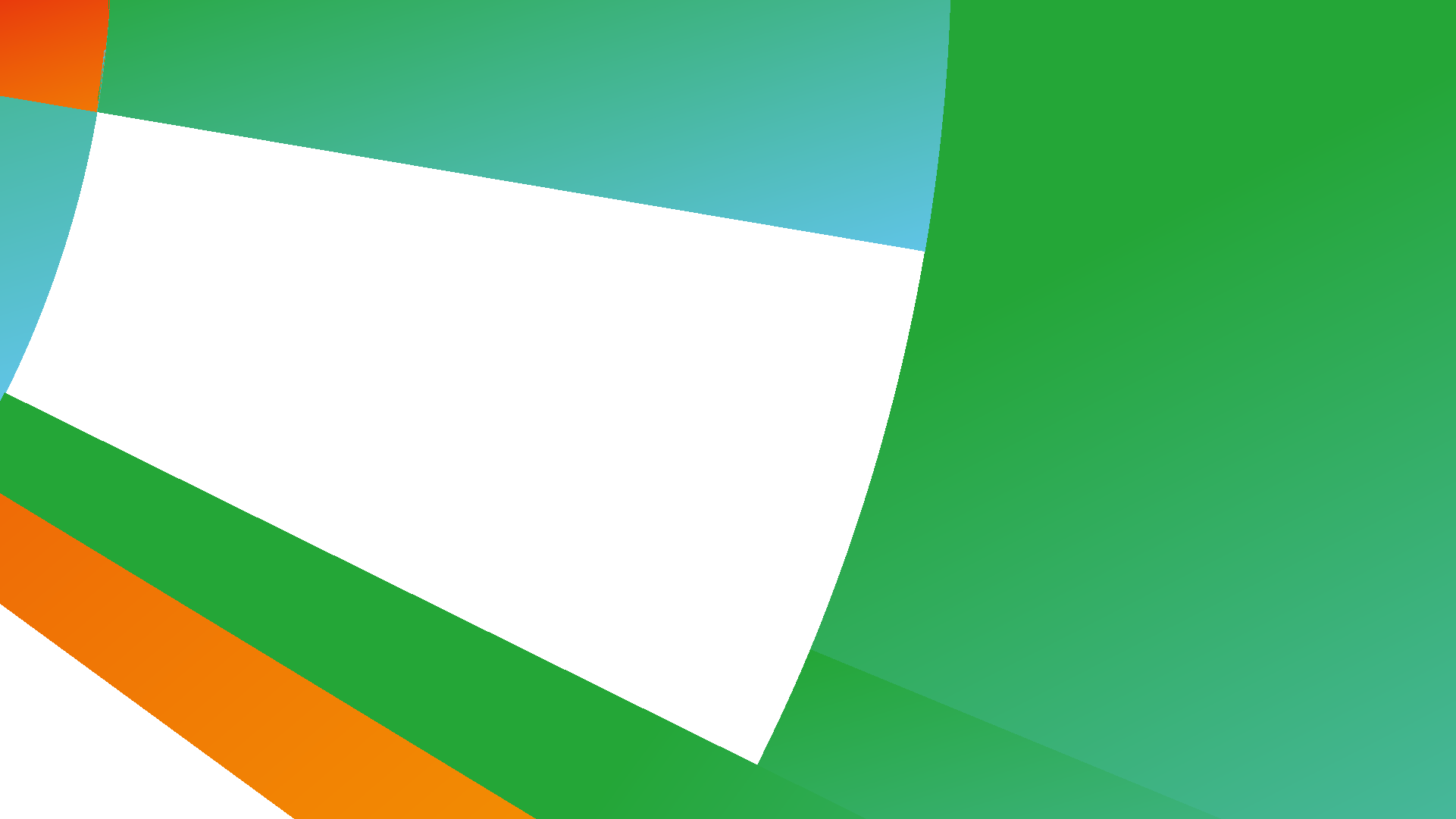 1ºe 2º Encontro de Integração
Sistema de Controle Interno
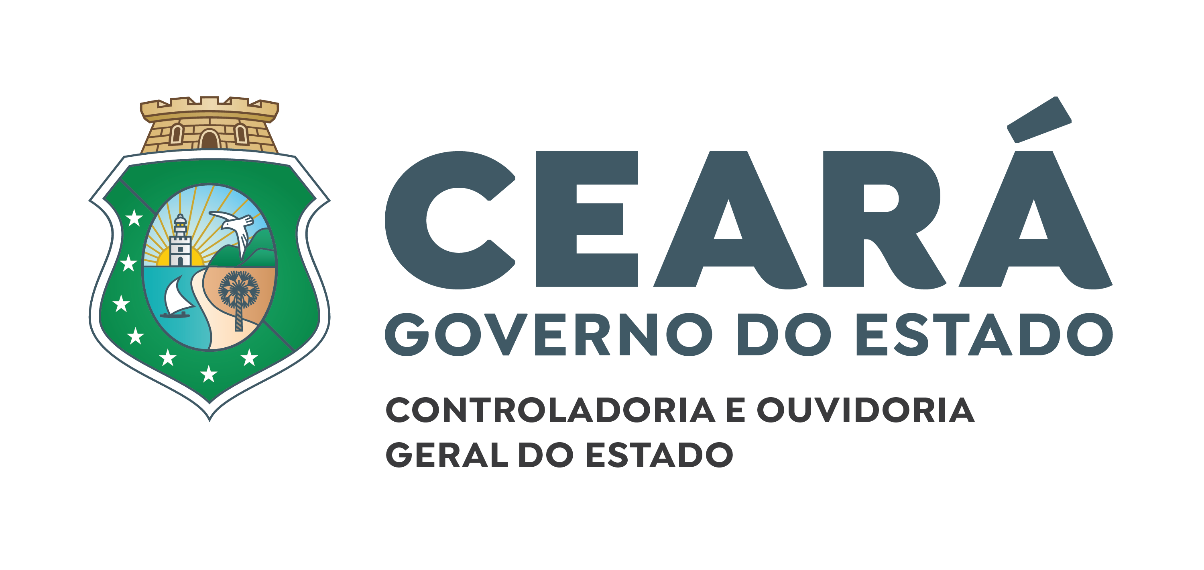 Decisões do TCE  e Lei Complementar nº. 309/2023
Mai/2024
INTRODUÇÃO
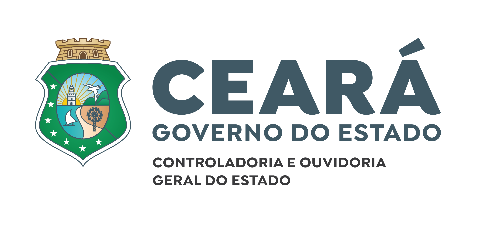 Escopo
22 processos com sessão de julgamento no ano de 2022 até 07/08/2023, abrangendo exercícios financeiros desde 2009 até 2018.
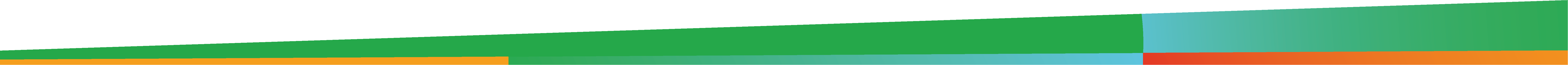 METODOLOGIA
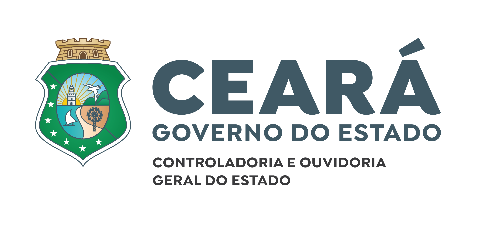 Fonte: Arquivo disponibilizado pelo TCE contendo extrato de 4.114 processos de PCAs com sessão de julgamento de 2002 até 07/08/2023:

Escopo:
Decisões proferidas nos anos de 2022 e 2023 (163 processos);
Processos na fase: “Arquivado/Órgão de Origem” (76 processos);
Buscas por processos que resultaram em “multa” e “irregularidade” nas contas (resultaram 22 processos).


22 processos para exame
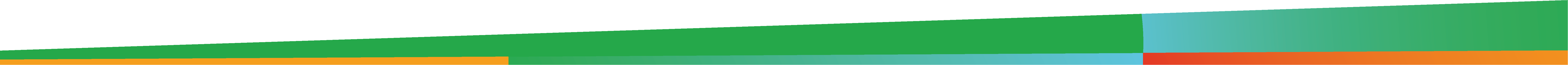 METODOLOGIA
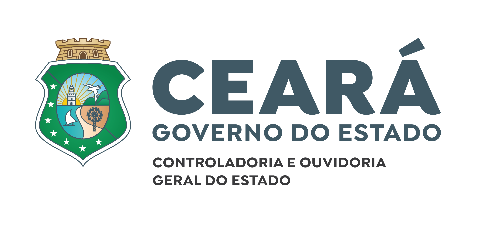 Download de três documentos no site do TCE: certificado de auditoria, voto do relator e acórdão de julgamento;

22 processos foram divididos entre três auditores da equipe da Coordenadoria de Controladoria (CCONT), e da Assessoria de Controle Interno e Ouvidoria (ASCOU) para identificar as ocorrências, recomendações e determinações;

Por fim, cada registro foi classificado em Tema e Assunto (subtema) para que fosse contabilizado.
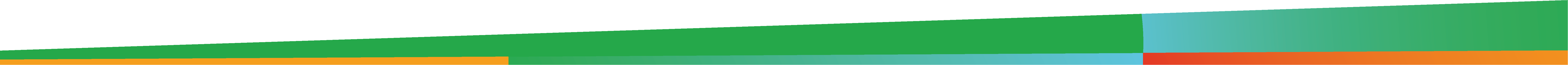 RESULTADOS
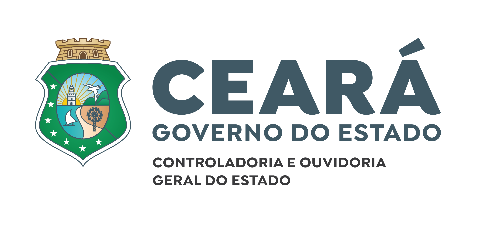 A análise de processos julgados do início de 2022 até 07/08/2023 que resultaram em “multa” e/ou “irregularidade” :

22 processos com irregularidade e/ou multa
218 ocorrências:
93 ocorrências geraram multas aos responsáveis; e
38 ocorrências geraram envio de 6 processos ao Ministério Público Estadual - MPE.
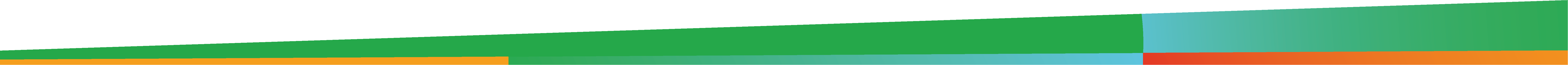 Quantidade de Ocorrências por Tema
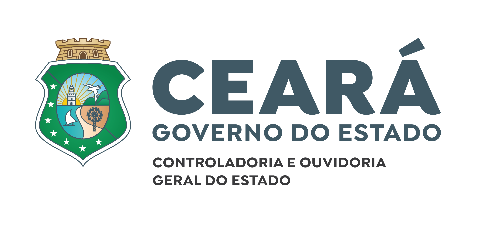 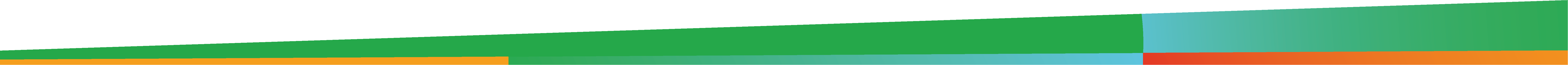 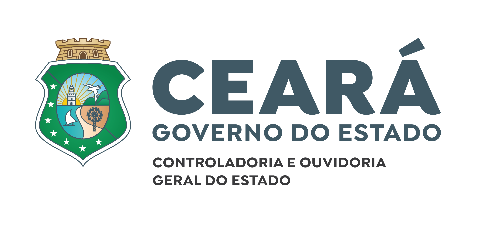 Assuntos mais Recorrentes nos Julgados
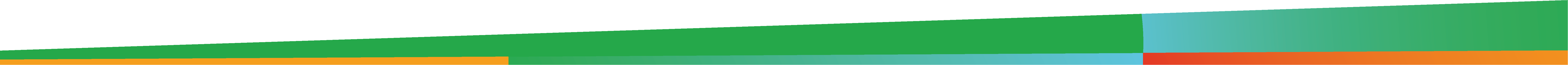 10 Assuntos que mais geraram Multas aos Responsáveis
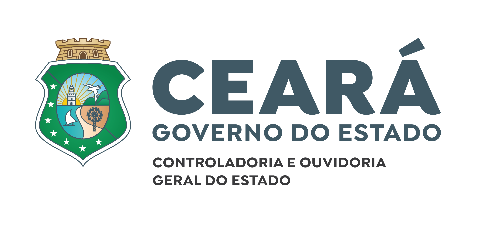 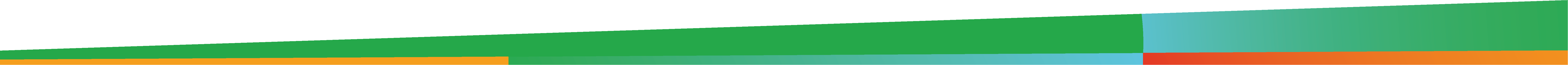 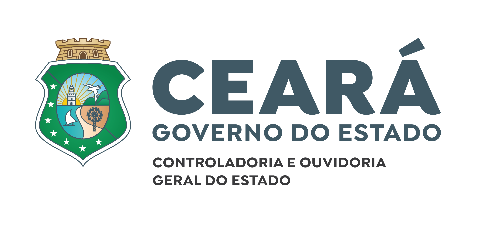 Assuntos que geraram Envio ao Ministério Público Estadual
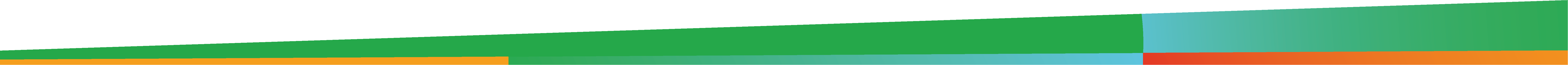 Assuntos do Tema “Orçamentário e Financeiro”
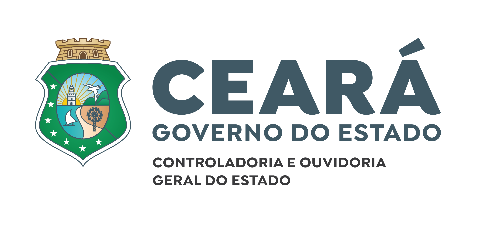 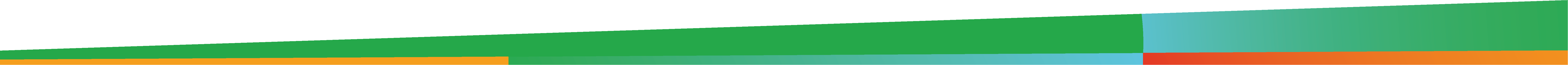 Assuntos do Tema “Contratos”
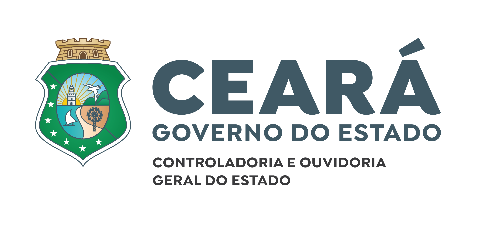 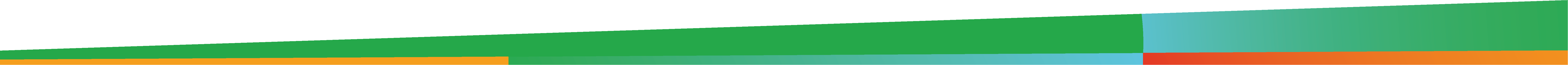 Assuntos do Tema “Contábil”
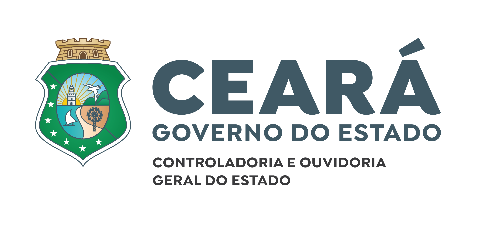 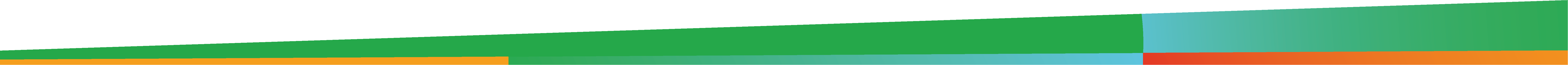 Assuntos do Tema “Controle Interno”
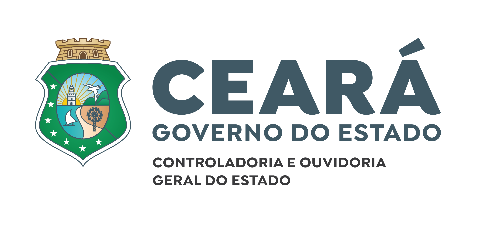 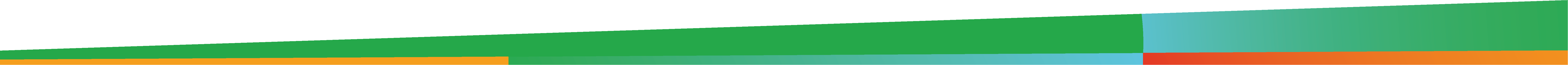 Assuntos do Tema “Prestação de Contas Anual”
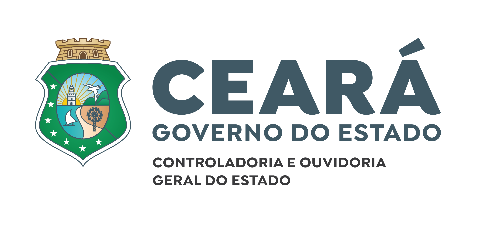 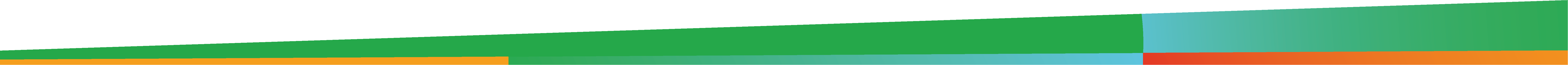 Assuntos do Tema “Patrimônio”
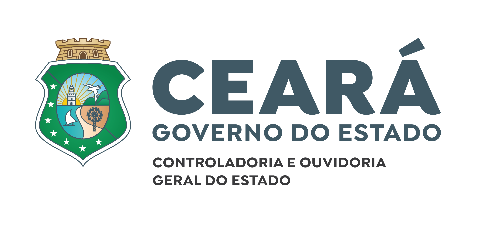 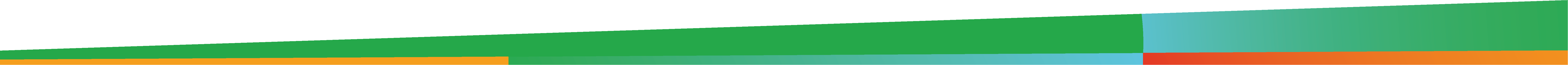 Assuntos do Tema “Licitação/Seleção”
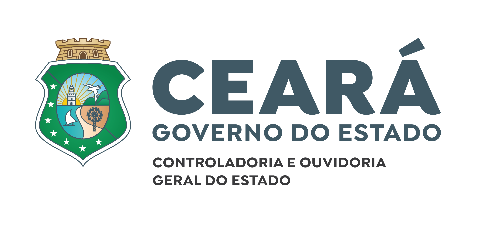 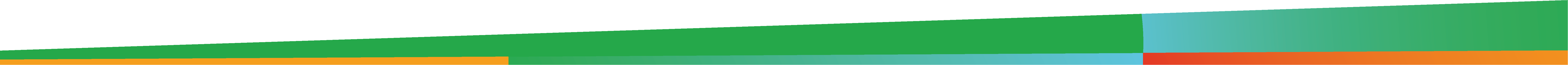 Assuntos do Tema “Pessoal”
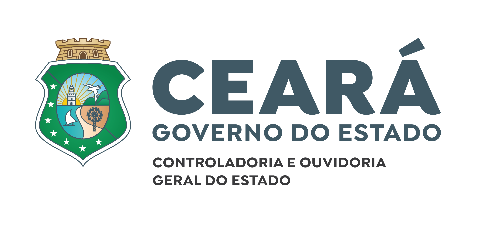 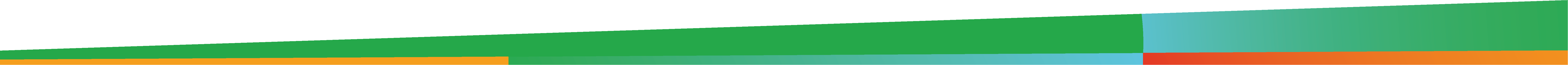 Assuntos do Tema “Parcerias”
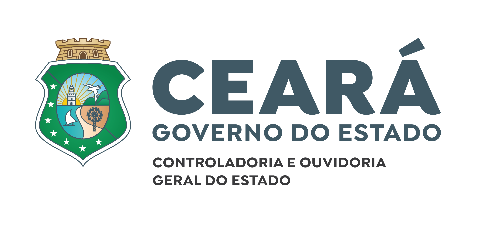 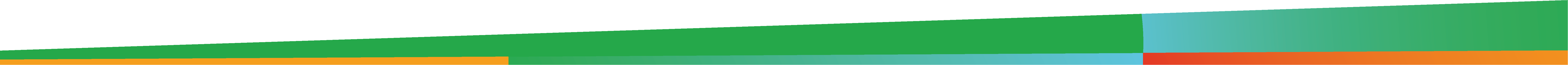 Assuntos do Tema “Renúncia de Receita”
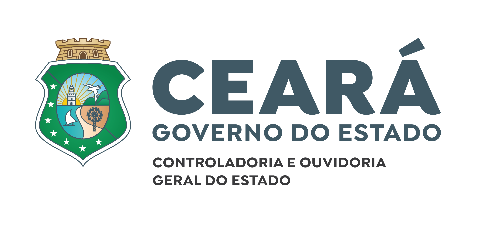 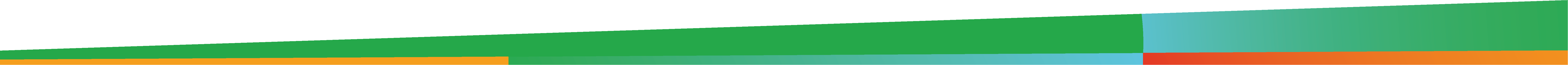 Assuntos do Tema “Responsabilização”
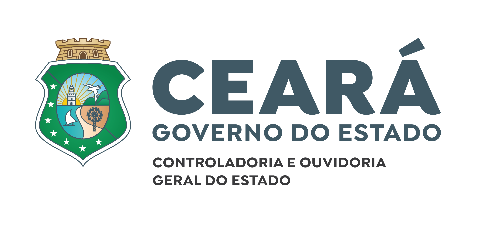 Assuntos do Tema “Governança”
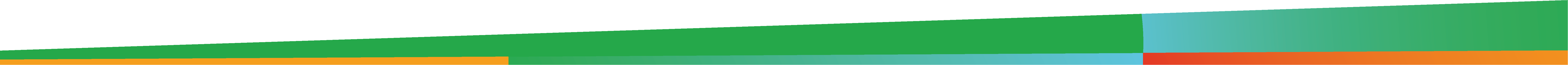 CONCLUSÃO
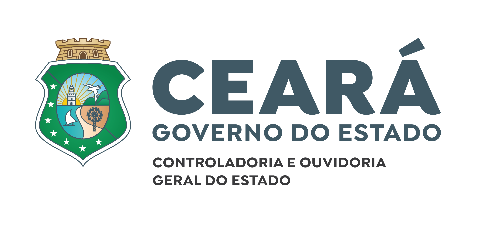 Os temas “Orçamentário e Financeiro” e “Contratos” possuem o maior número de ocorrências apontadas pelo TCE, 24,77% e 24,31%, respectivamente. 

Dentre os assuntos que mais geraram multa e provocaram envio ao MPE, destacam-se “Publicação Fora do Prazo ou Ausência de Publicação” e “Ausência de Comprovação de Condições de Habilitação e Qualificação em Aditamento”, ambos relacionados a “Contratos”

Os temas “Contábil”, “Controle Interno”, “PCA” e “Patrimônio” também merecem atenção, uma vez que, juntos, representam 36,69% do total de 218 ocorrências apontadas.

Um exame detalhado dos gráficos fornece inúmeras outras informações fundamentais para direcionar a CGE no desenvolvimento de controles e na orientação aos Órgãos e Entidades na sua aplicação, de modo a dar maior segurança aos gestores na aplicação dos recursos públicos.
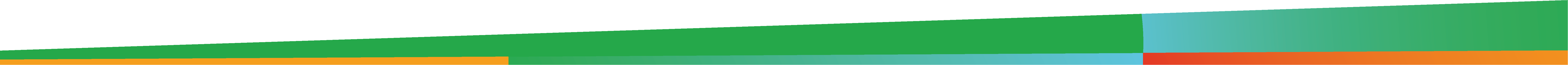 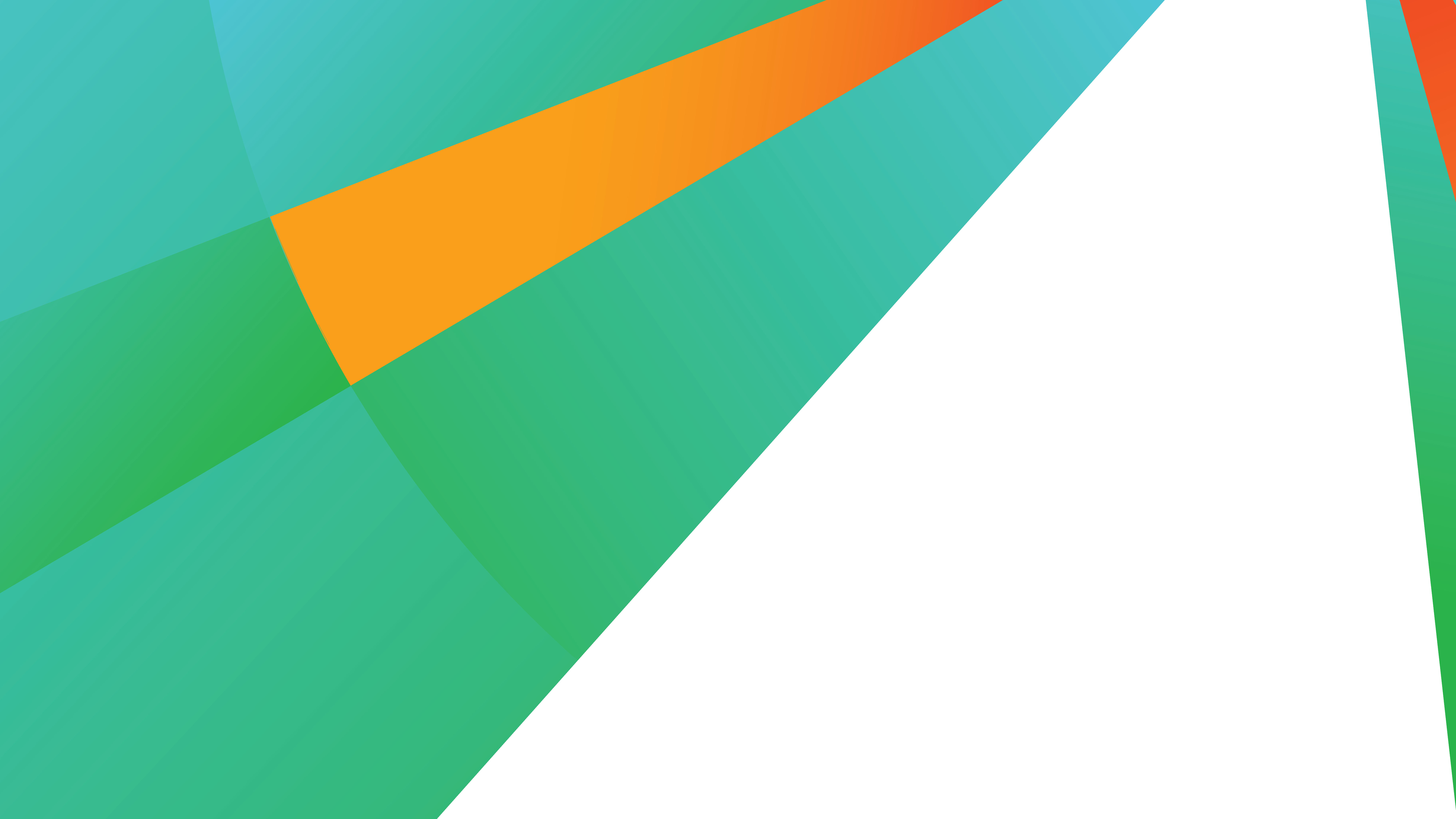 Obrigado!

Equipe Técnica CGE:

Lariça Alexandrino
Nauber Gois
Marcos Nagaki
Ítalo Brígido
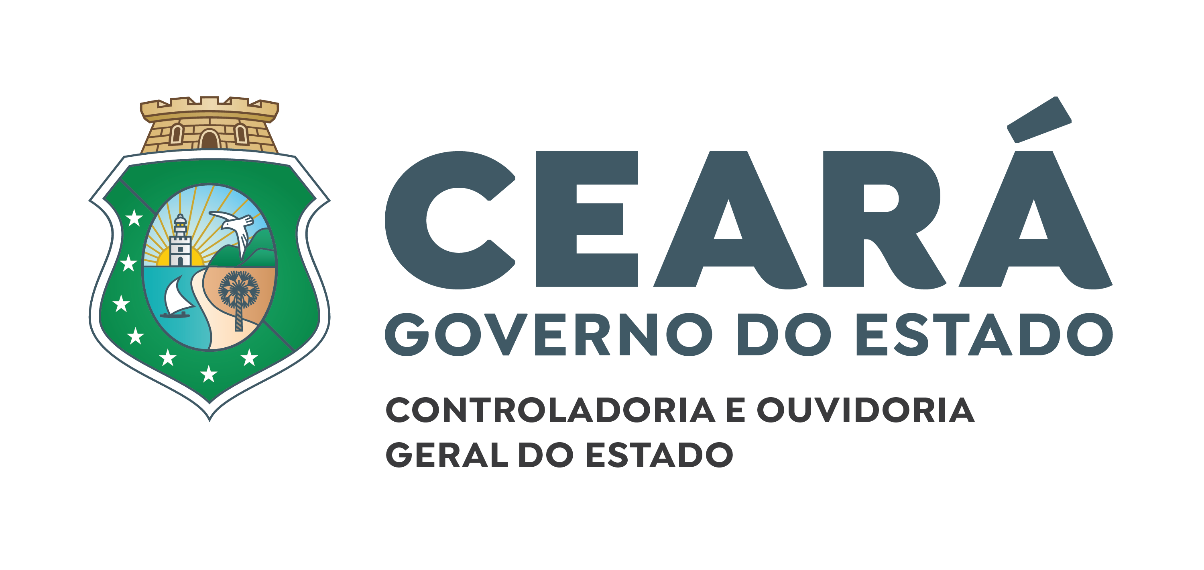 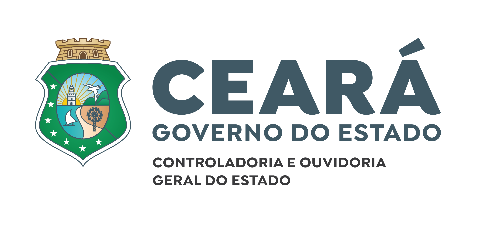 SISTEMA DE CONTROLE INTERNO DO PODER EXECUTIVO
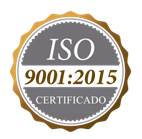 LEI COMPLEMENTAR Nº 309, de 11 de julho de 2023. 

REGULAMENTA OS §§ 1.º, 2.º E 3.º DO ART. 190-A DA CONSTITUIÇÃO DO ESTADO DO CEARÁ, NO ÂMBITO DO PODER EXECUTIVO, ESTABELECE COMPETÊNCIAS E VALORES DA CONTROLADORIA E OUVIDORIA GERAL DO ESTADO, E DISPÕE SOBRE O REGIME JURÍDICO DA CARREIRA DE AUDITOR DE CONTROLE INTERNO.
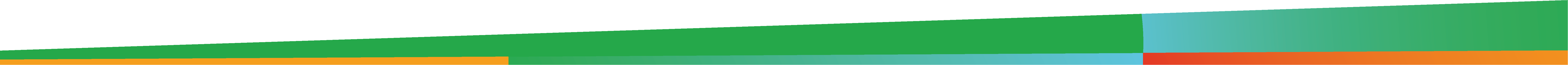 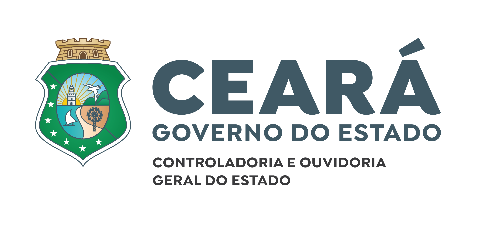 SISTEMA DE CONTROLE INTERNO DO PODER EXECUTIVO
LEI COMPLEMENTAR Nº 309, de 11 de julho de 2023. 

Art. 2.º.
II – Sistema de Controle Interno: conjunto de órgãos, funções e atividades, no âmbito do Poder Executivo, coordenado por um órgão central, orientado para o funcionamento eficaz dos controles internos, referenciado no modelo de Três Linhas;

IV – Órgão Central do Sistema de Controle Interno: órgão da estrutura organizacional do Poder Executivo responsável por coordenar e supervisionar as atividades do seu Sistema de Controle Interno, exercer os controles essenciais, avaliar a eficiência e eficácia dos demais controles existentes, realizar auditorias internas governamentais e inspeções para cumprir a função constitucional de fiscalização;
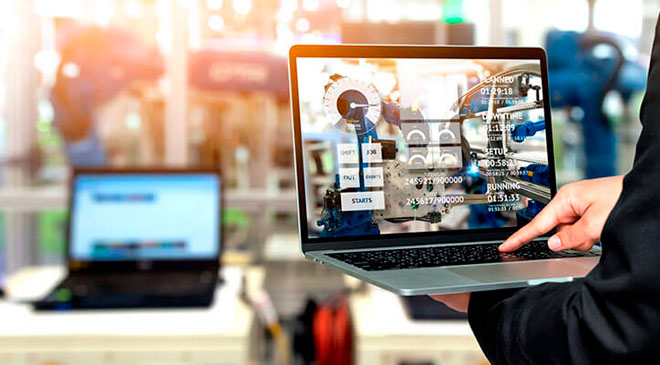 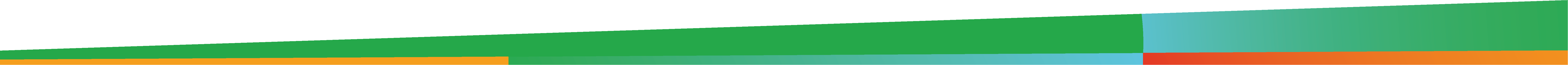 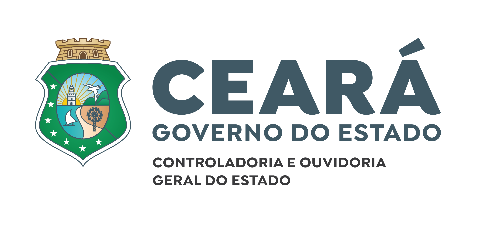 SISTEMA DE CONTROLE INTERNO DO PODER EXECUTIVO
LEI COMPLEMENTAR Nº 309, de 11 de julho de 2023. 

Art. 2.º.

V – Unidade Setorial de Controle Interno: instância estabelecida na estrutura organizacional dos órgãos e das entidades do Poder Executivo para apoio, monitoramento e realização de análise crítica dos níveis de riscos e da efetividade das medidas de tratamento e controle implementados, bem como demais competências estabelecidas em regulamento específico;
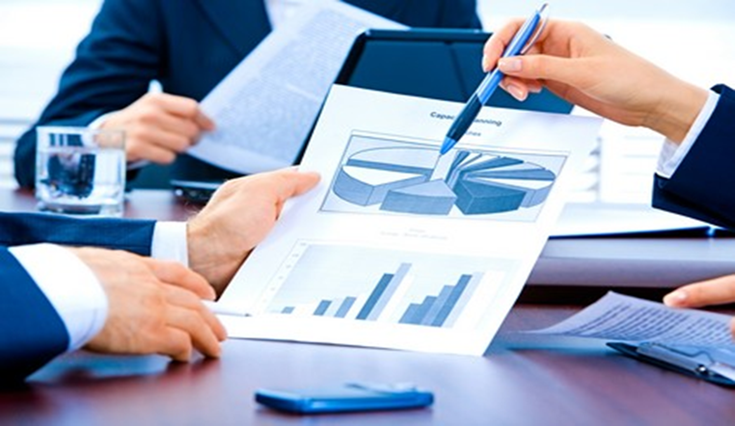 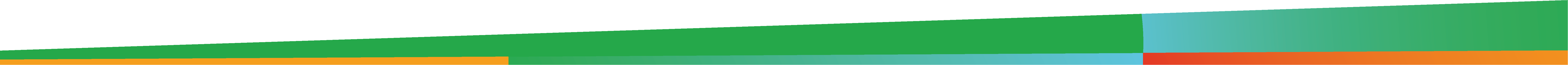 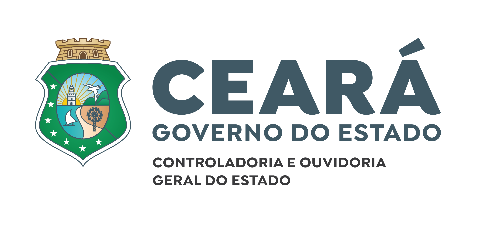 SISTEMA DE CONTROLE INTERNO DO PODER EXECUTIVO
LEI COMPLEMENTAR Nº 309, de 11 de julho de 2023. 

Art. 3.º A CGE, Órgão Central do Sistema de Controle Interno do Poder Executivo, integra a Governadoria e está subordinada diretamente ao Governador do Estado.
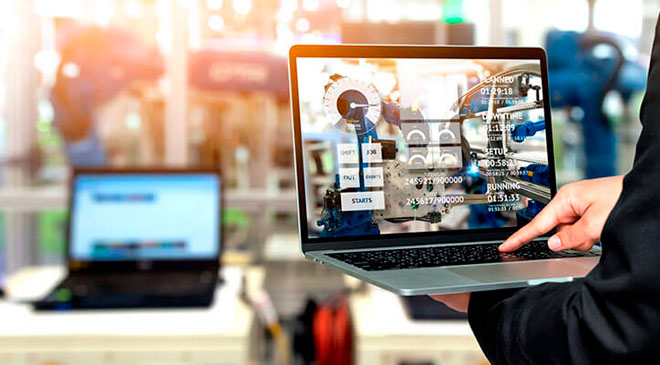 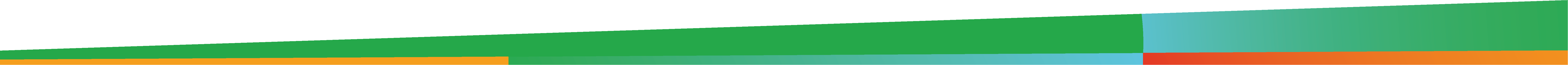 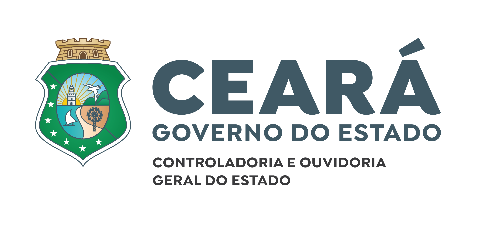 SISTEMA DE CONTROLE INTERNO DO PODER EXECUTIVO
LEI COMPLEMENTAR Nº309, de 11 de julho de 2023. 

Art. 3º
§ 1.º O Sistema de Controle Interno do Poder Executivo Estadual é exercido de forma descentralizada, estruturado nas seguintes linhas:
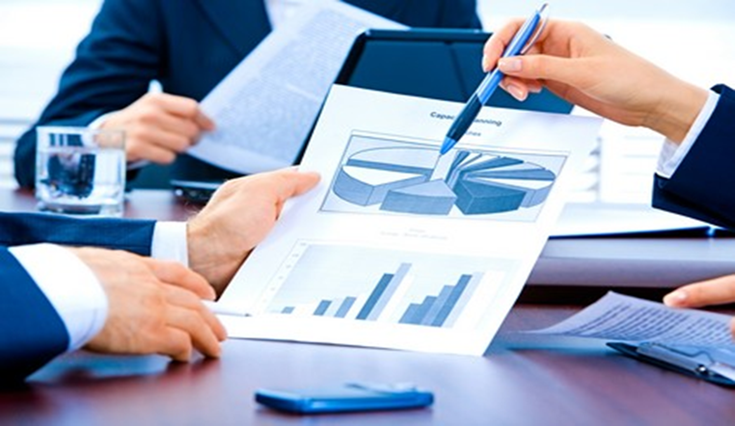 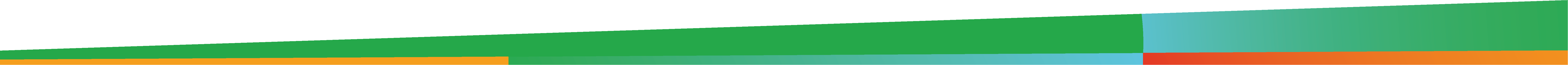 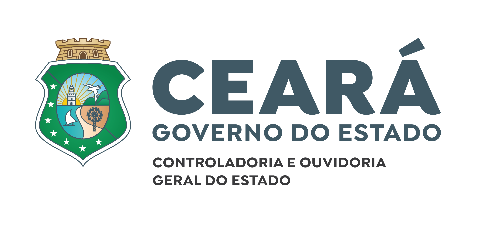 SISTEMA DE CONTROLE INTERNO DO PODER EXECUTIVO
Art. 3º, § 1.º LC n º309/2023 

I – primeira linha: composta pela gestão do próprio órgão, responsável pela entrega de produtos e/ou serviços...

II – segunda linha: constituída pelas funções de supervisão, monitoramento, inclusive da regularidade, e assessoramento quanto a aspectos relacionados ao gerenciamento de risco, incluindo os controles internos da gestão, atuando, entre outras, como facilitadores da implementação de práticas eficazes de gerenciamento de riscos por parte da primeira linha;

§ 3.° A responsabilidade por atingir os objetivos organizacionais compreende o papel da primeira e segunda linhas.
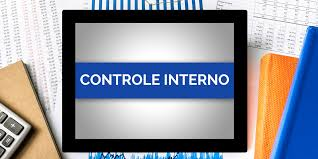 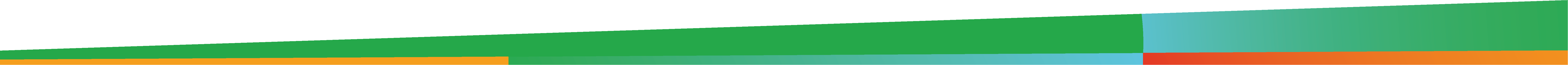 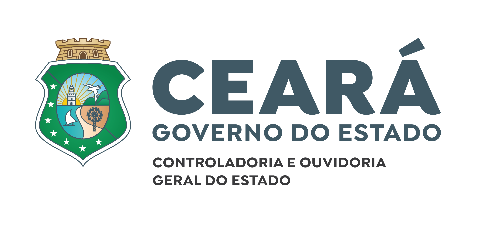 SISTEMA DE CONTROLE INTERNO DO PODER EXECUTIVO
Art. 3º LC n º309/2023 
§ 1.º

III – terceira linha: constituída pelas atividades de avaliação e de consultoria realizadas pelo Órgão Central de Controle Interno, de forma independente e objetiva, sobre a adequação e eficácia da governança e do gerenciamento de risco, incluindo os controles internos da gestão, desenhada para adicionar valor e melhorar as operações no âmbito do Poder Executivo, sem prejuízo da competência da Procuradoria-Geral do Estado.

§ 2.º As atividades de avaliação e consultoria realizadas pelas Unidades de Auditoria Interna, próprias das entidades da Administração Indireta do Poder Executivo, integram a terceira linha exclusivamente nas respectivas entidades.
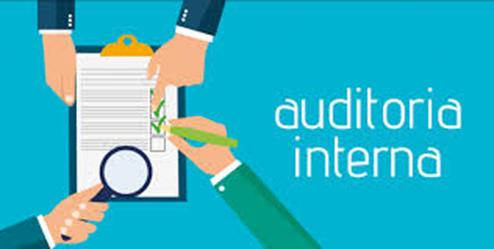 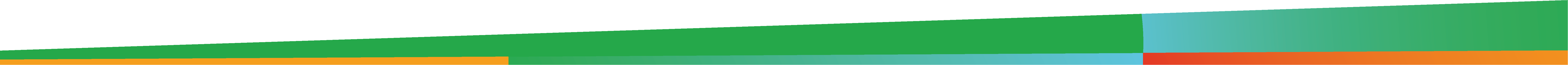 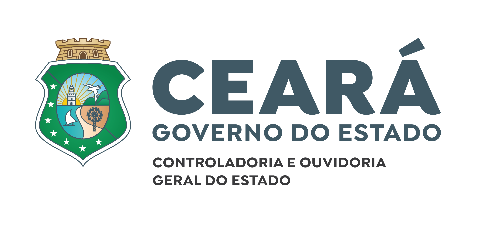 SISTEMA DE CONTROLE INTERNO DO PODER EXECUTIVO
Art. 3º LC n º309/2023 

§ 5.° No Poder Executivo Estadual, a atividade de auditoria interna governamental é exercida pelas seguintes Unidades de Auditoria Interna Governamental:
I – Controladoria e Ouvidoria Geral, órgão central do sistema de controle interno, na sua função de auditoria interna governamental;
II – Unidades de Auditorias Internas próprias das entidades da Administração Indireta do Poder Executivo.

§ 6.° Excepcionalmente, compõem o conjunto de Unidades de Auditoria Interna Governamental, as unidades de auditoria interna integrantes da estrutura administrativa dos órgãos da Administração Direta, conforme previsão legal.
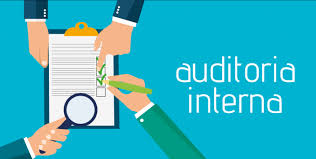 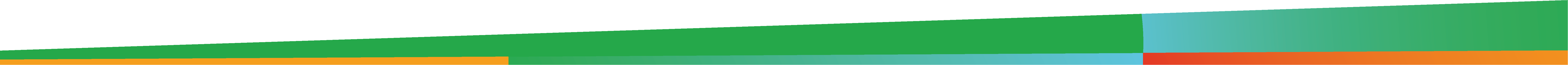 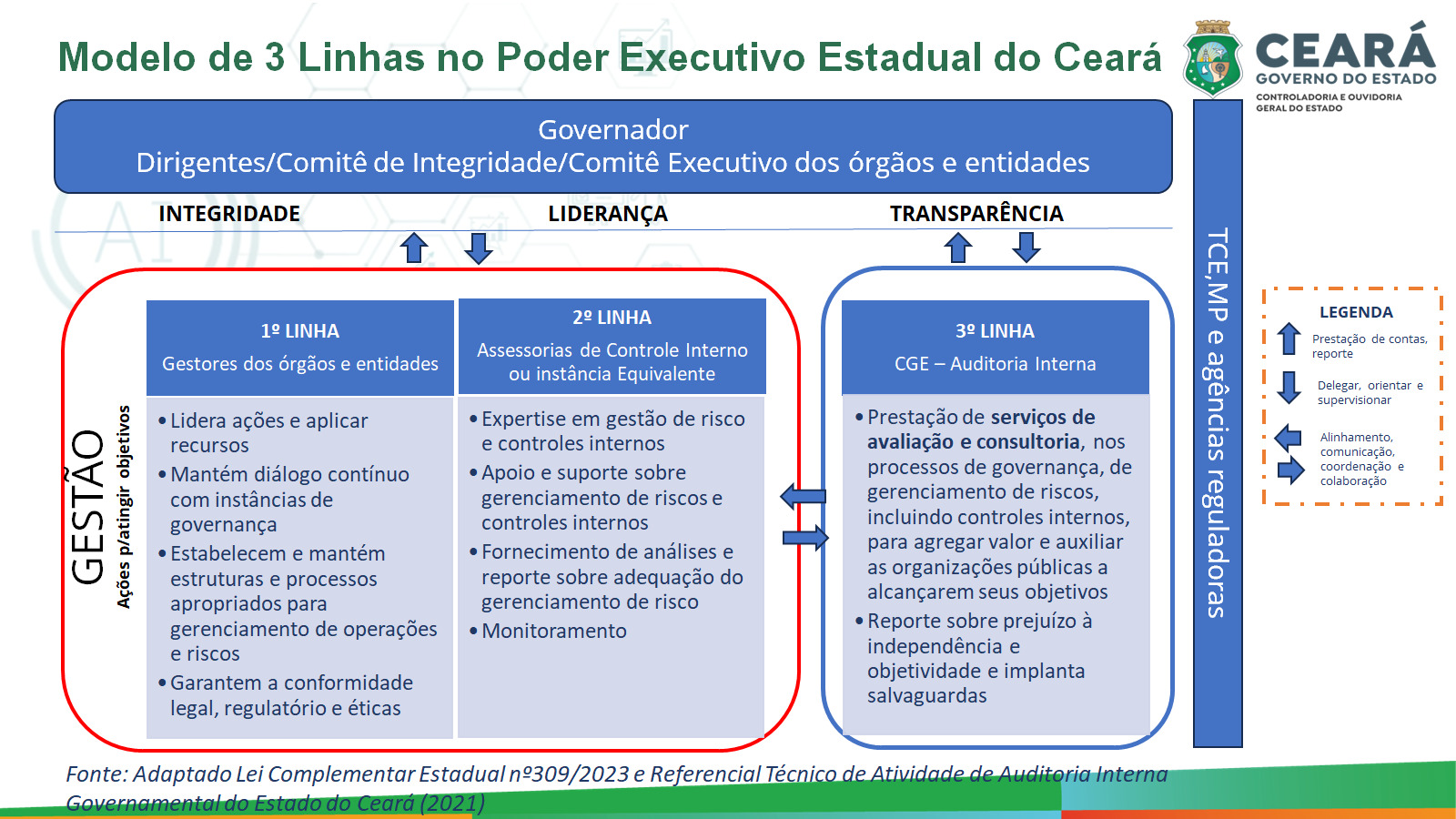 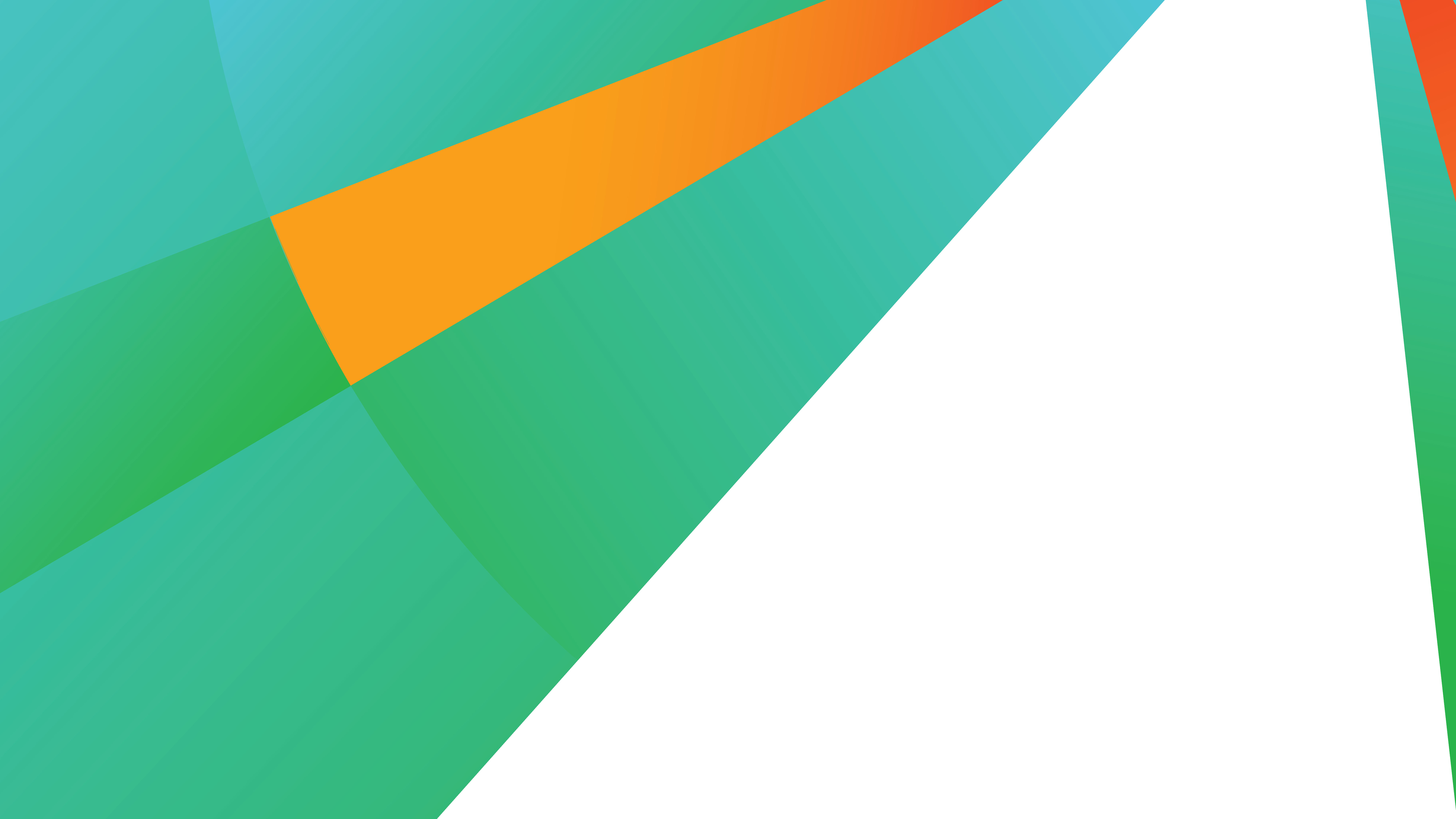 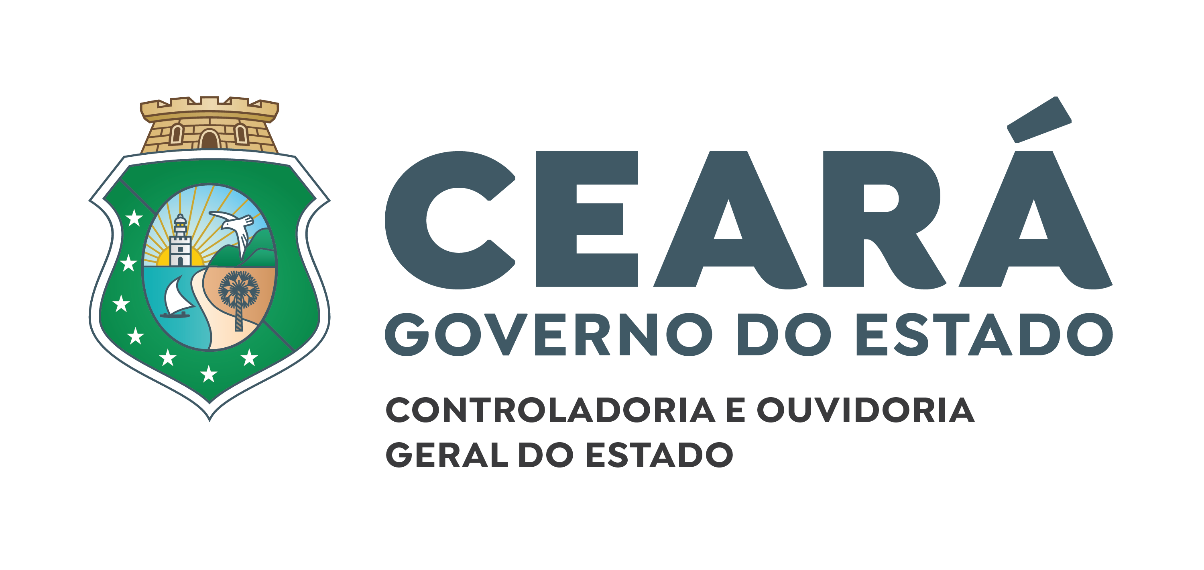